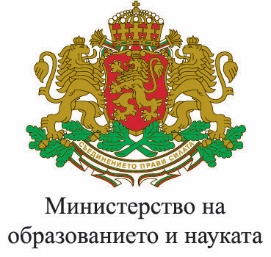 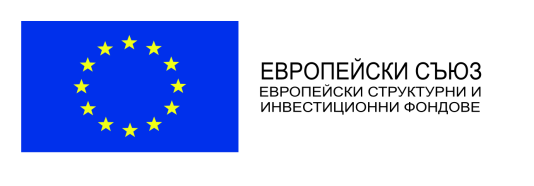 НАЦИОНАЛЕН ПЛАН ЗА ВЪЗСТАНОВЯВАНЕ И УСТОЙЧИВОСТ  Стълб Иновативна България Ключова област Образование и уменияпрограми и проекти
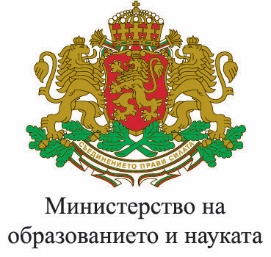 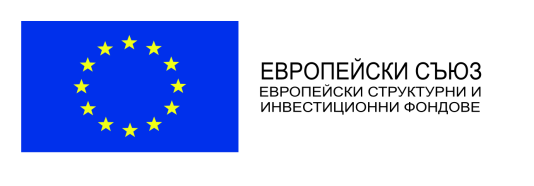 България провежда комплексна образователна реформа, насочена към повишаване на качеството и обхвата на образованието и обучението. Постигнатото до момента развитие в тази област изисква продължаване и надграждане в отговор на предизвикателствата на бъдещето и за преодоляване на трудностите от пандемията от COVID-19.  В тази връзка бяха откроени няколко области, в които мерките да се изпълняват чрез средства от различни европейски инструменти като ПВУ, React EU и бъдещата Програма „Образование“. Поради спецификите на различните инструменти чрез ПВУ ще се подпомогнат следните дейности, които съдействат за осъществяване на комплексната образователна реформа:

Програма „Създаване на национална STEM среда за умения на утрешния ден“

Програма „Модернизиране на образователните институции за по-привлекателна и качествена среда за учене и иновации“

Програма „Изграждане на центрове за личностно развитие на ученици и младежи в подкрепа на устойчивото възстановяване на общините“
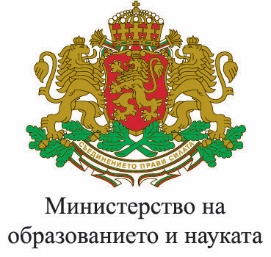 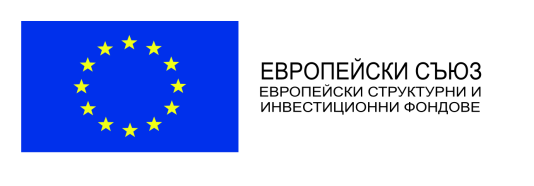 Програма „Създаване на национална STEM среда за умения на утрешния ден“
STEM училищната среда включва цялостни интериорни решения в училищата,  съвременно оборудване, обучителна техника и практически занимания. Крайната цел на проекта е осигуряване на благоприятна, привлекателна и приобщаваща образователна среда, в която с помощта на съвременните технологии да се повишава интересът към науките и научните изследвания във всички училища в Република България. Програмата предвижда:
Изграждане на Национален STEM център с функции на централизирано звено на разработване и апробиране на интегрирано съдържание, модели, методики и инструментариум в подкрепа на STEM обучението, както за учители, така и за ученици и студенти; координация, управление и мониторинг; осигуряване на съвременна база, включително лабораторна среда за подготовка и обучение на олимпийските отбори на страната, както и създаването на стандарти за качество и повишаване и измервани на резултати от обучението. 
Създаване на 3  Регионални STEM центъра с функции на научно-изследователски пространства, осигуряващи равен достъп до съвременно обучение и STEM мислене на уязвими групи, както и ученици с различно ниво на интересни в творческите индустрии и приложните науки. 
Създаване на над 2240 училищни STEM центъра в цялата страна, включващи лаборатории, зали за роботика, приложно програмиране и пространства за електронно съдържание, съвременни дигитални работилници и други обучителни пространства с условия за експериментална работа за прилагане на теоретичните знания в реална среда; с мотивиращи технологии за учене чрез правене и добиване на знания с добавена виртуална реалност, развитие на предприемачески проекти със социална, цифрова (дигитална), зелена, технологична, научно-изследователска и приложна, културна и творческа насоченост и др.
В рамките на програмата ще бъде осигурен достъп до качествено образование и обучение на широк кръг лица: 
Ученици от 1 до 12 клас, младежи, както и хора участващи в учене през целия живот. В резултат на проекта ще се достигне и до над 500 000 ученика.
Над 50 000 учители ще получат обучение за преподаване по STEM методиката. 
Индикативният размер на необходимите за тази цел средства е 480,1 млн. лв. без ДДС.
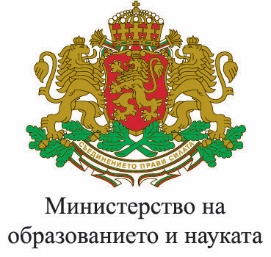 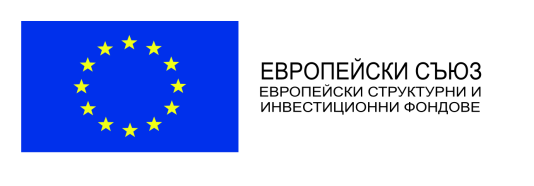 Програма „Модернизиране на образователните институции за по-привлекателна и качествена среда за учене и иновации“
Целта на програмата е създаване на условия за равен достъп до образование чрез изграждане на благоприятна, включваща, иновативна, подкрепяща и мотивираща образователна среда. Дейностите са саниране, ремонт, изграждане на инсталации за използване на алтернативни източници на енергия, отопление, вентилация, охлаждане и други ремонтни дейности, както и закупуване на необходимите обзавеждане и оборудване за осигуряване на цялостен обновен облик на образователните институции. В рамките на програмата влизат:
Придобиване на цялостен обновен облик на образователните институции – 73 детски градини и 94 училища. 
От тези училища 24  гимназии ще се превърнат в Центрове за професионални умения - интердисциплинарна, комплексна учебна среда с фокус дигитализация и зелени технологии. Акцент ще бъде поставен на обвързаността с интелигентната специализация и на надграждането на традиционни отрасли (транспорт, селско стопанство, преработваща индустрия и др.) за дигитална и зелена трансформация и подпомагането на нововъзникващи производства – напр. „зелена енергия“, „роботика“, електромобили и др. 
Строителство на нови сгради – 10 детски градини и 10 училища
Изграждане на зелени класни стаи на открито, открити детски и спортни площадки и площадки по БДП – 200 броя
Ремонт и рехабилитация на ученически и студентски общежития и обособяването им като съвременен комплекс за живот – 30 общежития
Изграждане на кампуси – модернизиране на битовите условия в студентски общежития и обособяване като съвременен комплекс, съобразено с различните функционални изисквания на отделните пространства и дейности – 5 кампуса.

Индикативният размер на необходимите за тази цел средства е 569,4 млн. лв. без ДДС.
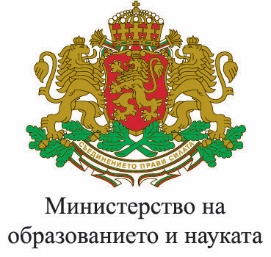 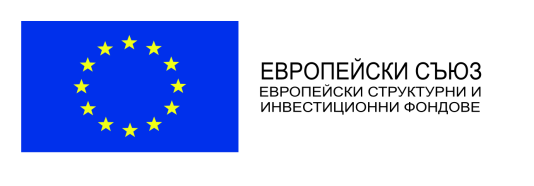 Програма „Изграждане на центрове за личностно развитие на ученици и младежи в подкрепа на устойчивото възстановяване на общините“

Програмата е насочена към насърчаването на взаимодействието на младите хора и получаване на подкрепа за неформално обучение от младежки работници. Тя кореспондира с ключовите цели на младежката политика на европейско и национално ниво. Младите хора се нуждаят от достъп до физически пространства в своите общности, за да подкрепят своето лично, културно и политическо развитие и за подкрепа на демократичното участие на младите хора За насърчаване на демократичната информираност и демократична ангажираност сред младите хора в Европа държавите-членки са приканени да „насърчават и подкрепят достъпни физически и цифрови структури за младежка работа и интелигентни решения за младежка работа, особено в резултат на COVID- 19, за да се предоставят на младите хора свободни, отворени и безопасни пространства и възможности за личностно развитие."
Към настоящия момент е предвидено:

Да бъдат създадени 10 центрове за личностно развитие в областните градове и 10 в необластни градове.

Програмата да бъде разширена като се увеличи броят на центровете в областните градове на 15 броя и се включат центровете за подкрепа за личностно развитие, които не са модернизирани през последните години и не предлагат достатъчно възможности за развитие на потенциала на младите хора.

Да се създаде и Национален център за личностно развитие на деца и младежи, който да координира дейностите, свързани с обучението, методическата помощ, събирането и разпространяването на релевантна информация за предвидените за създаване и вече съществуващи Центрове за личностно развитие.

Индикативният размер на необходимите за тази цел средства е 63,1 млн. лв. без ДДС
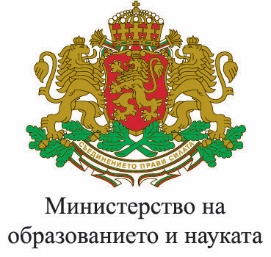 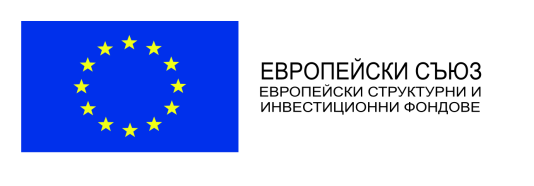 Благодаря за вниманието!
www.eufunds.bg 
.